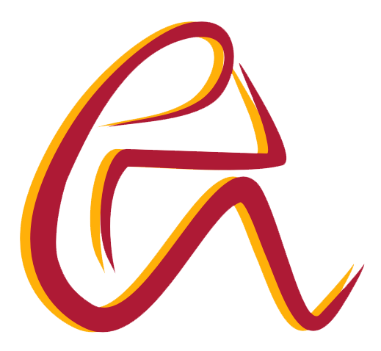 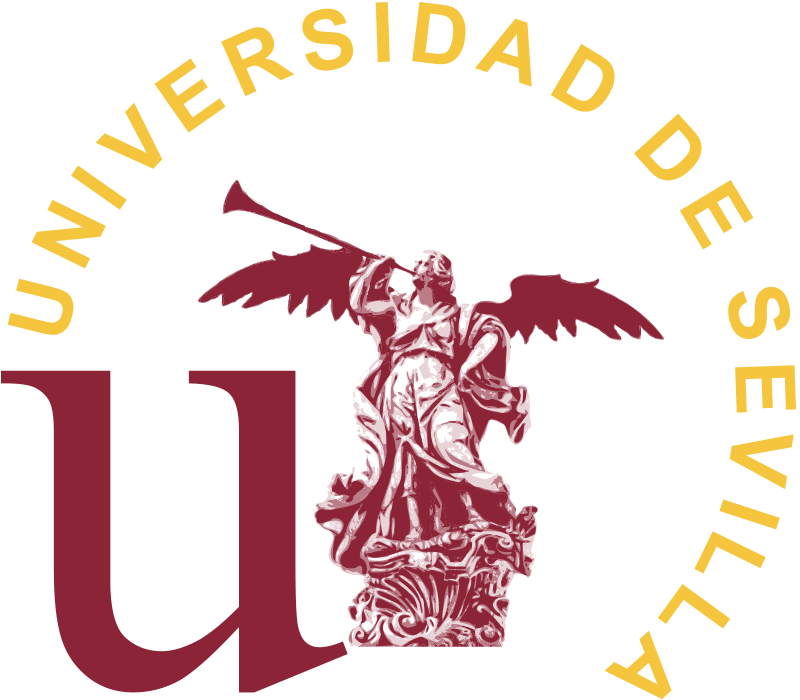 ESCUELA
POLITÉCNICA SUPERIOR